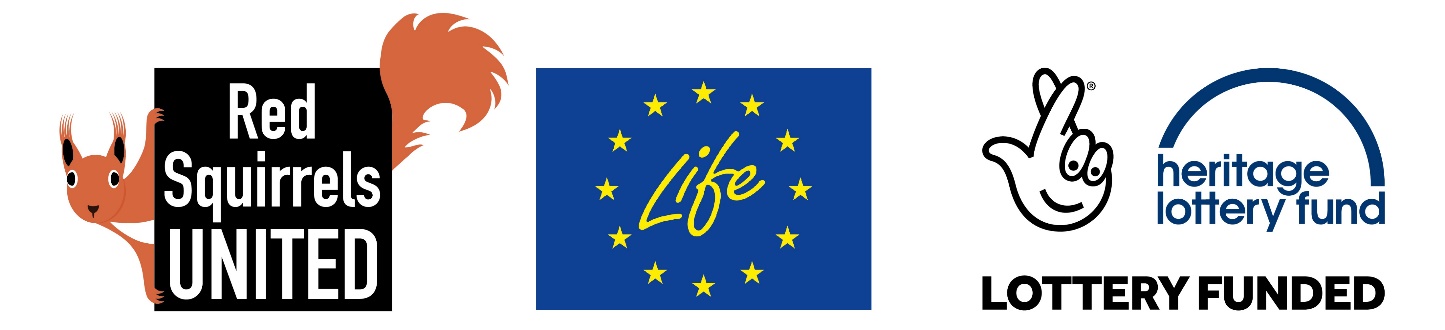 Grey Squirrel Management  - Trapping
LIFE14 NAT/UK/000467
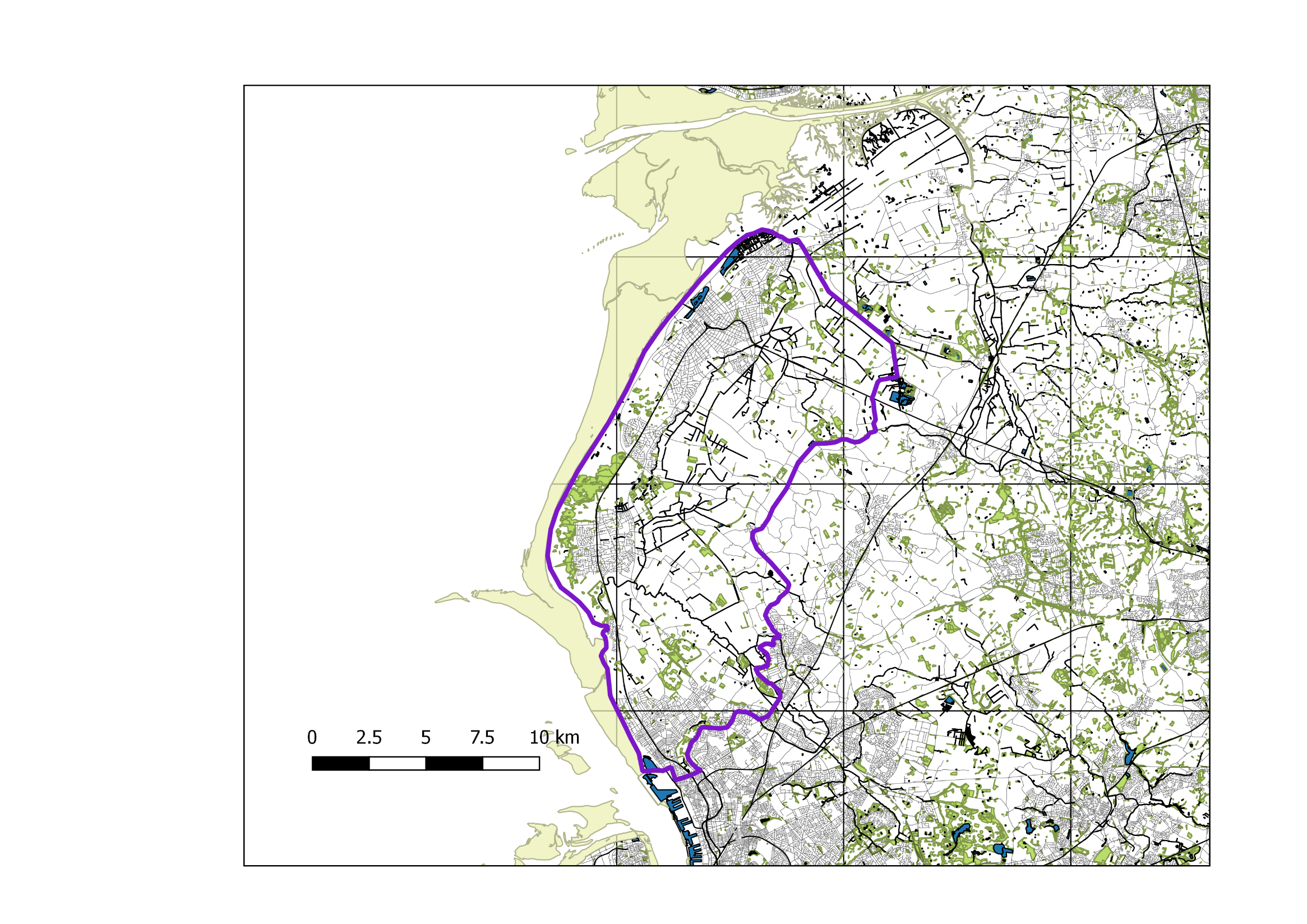 Page title
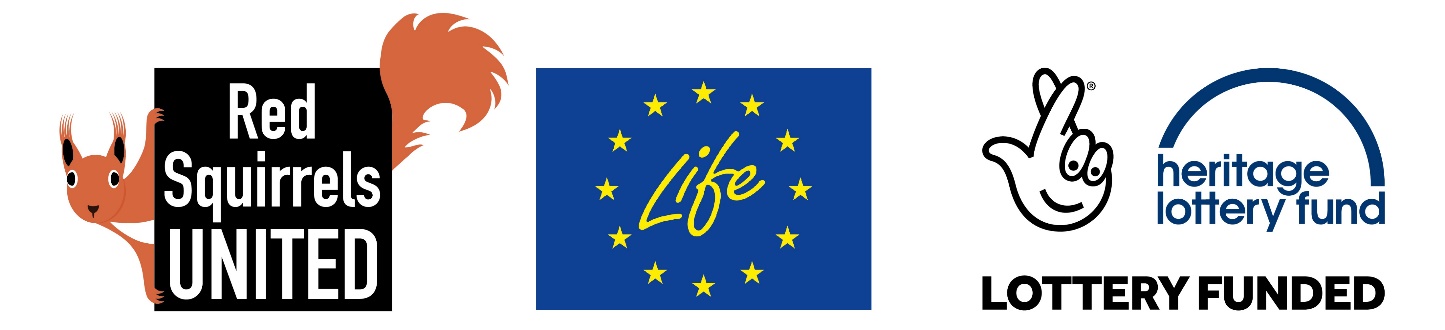 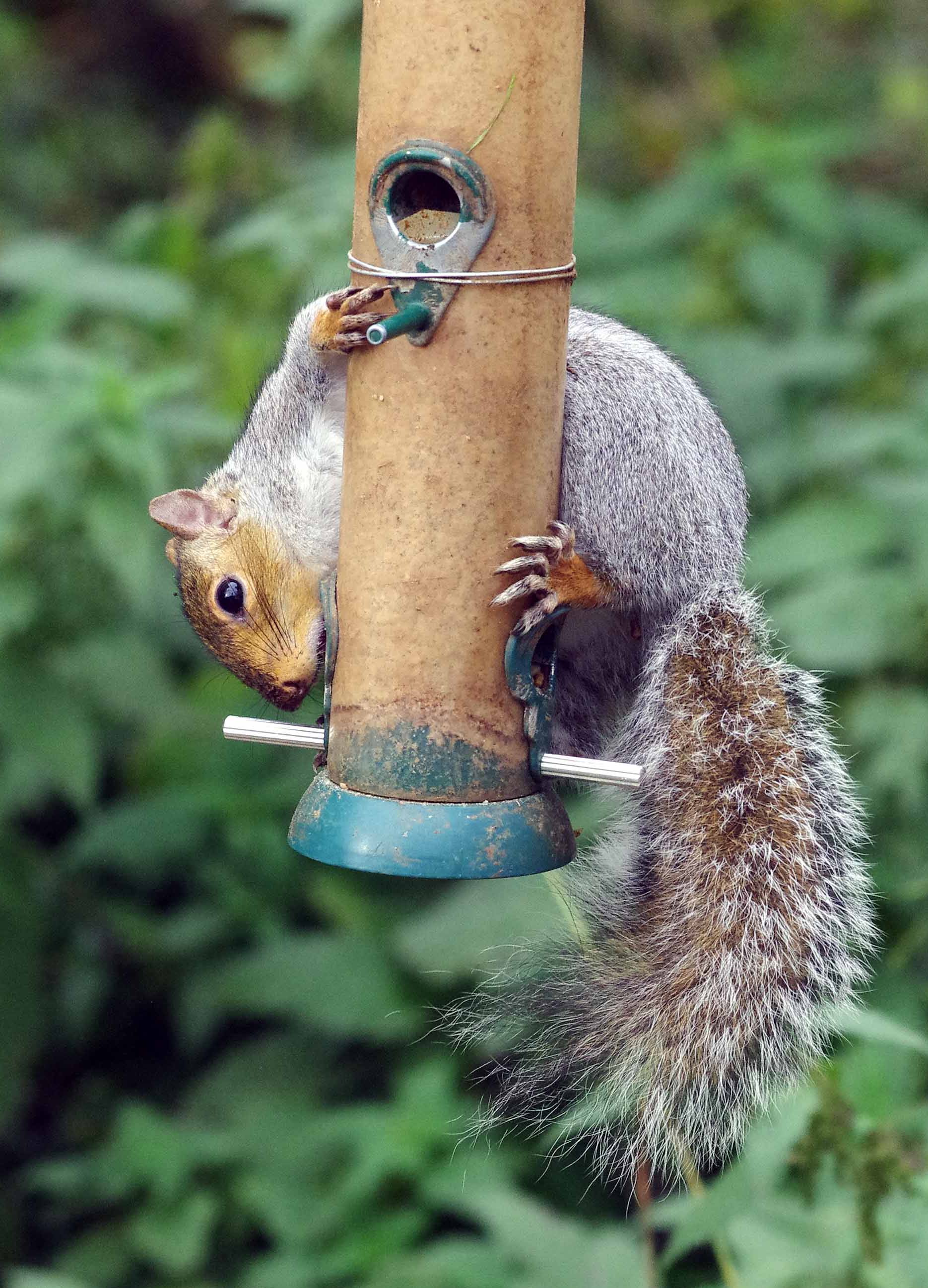 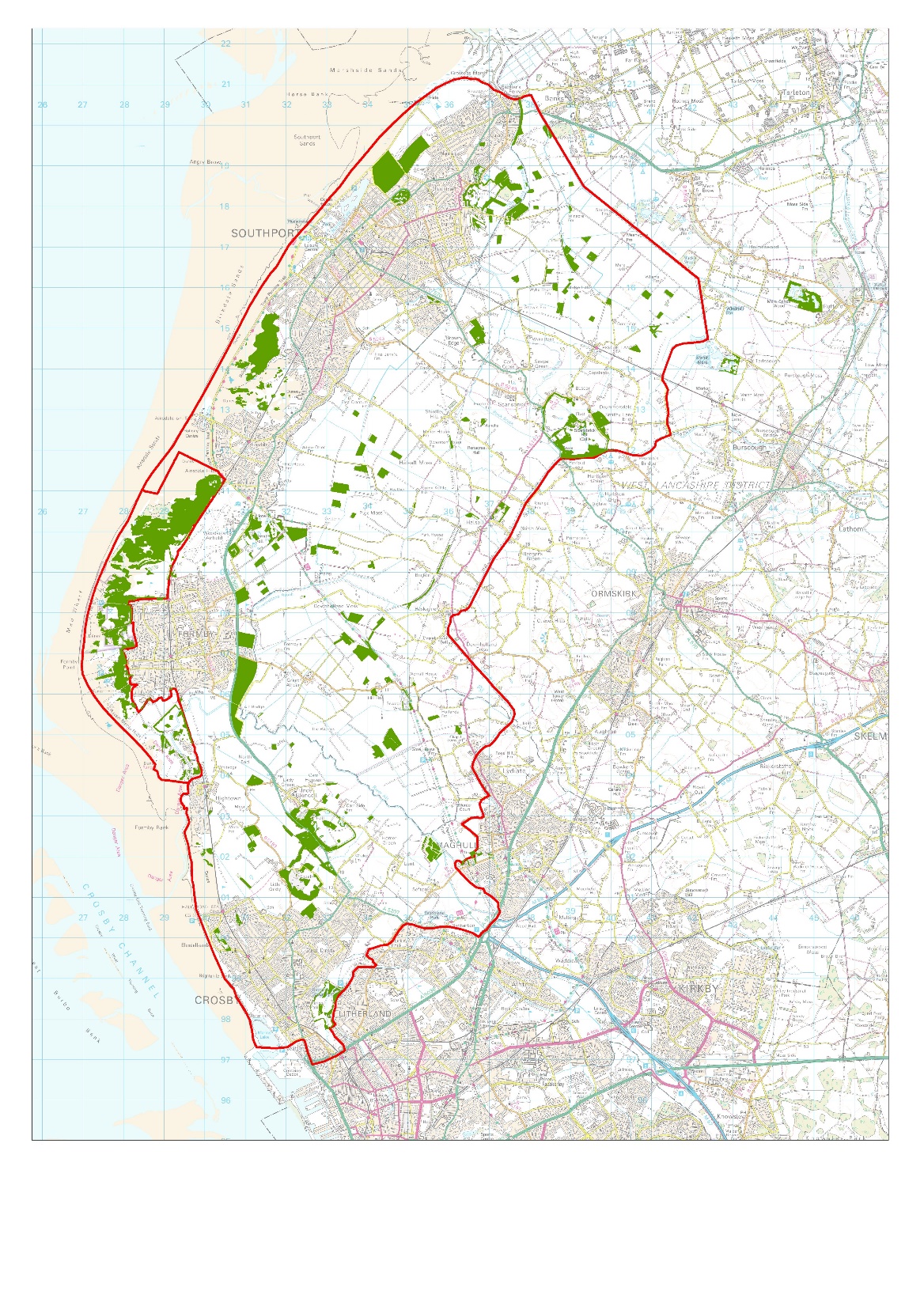 Page title
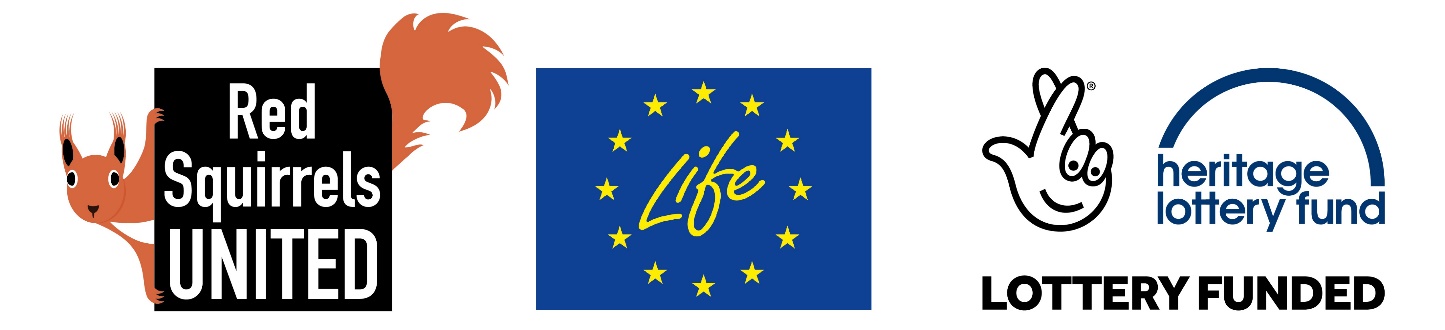 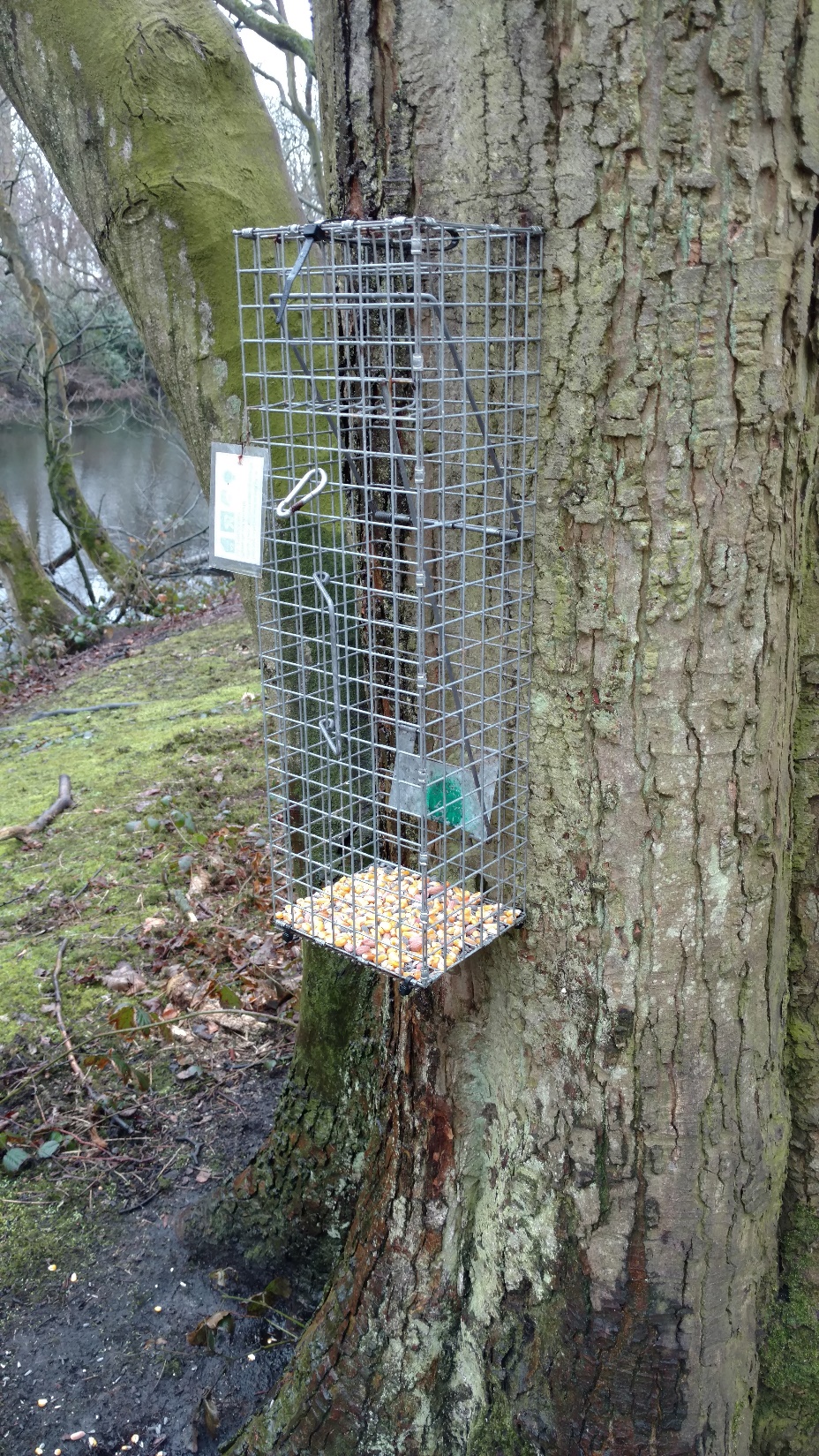 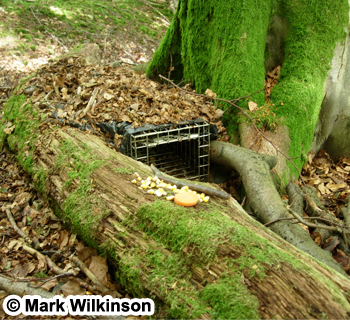 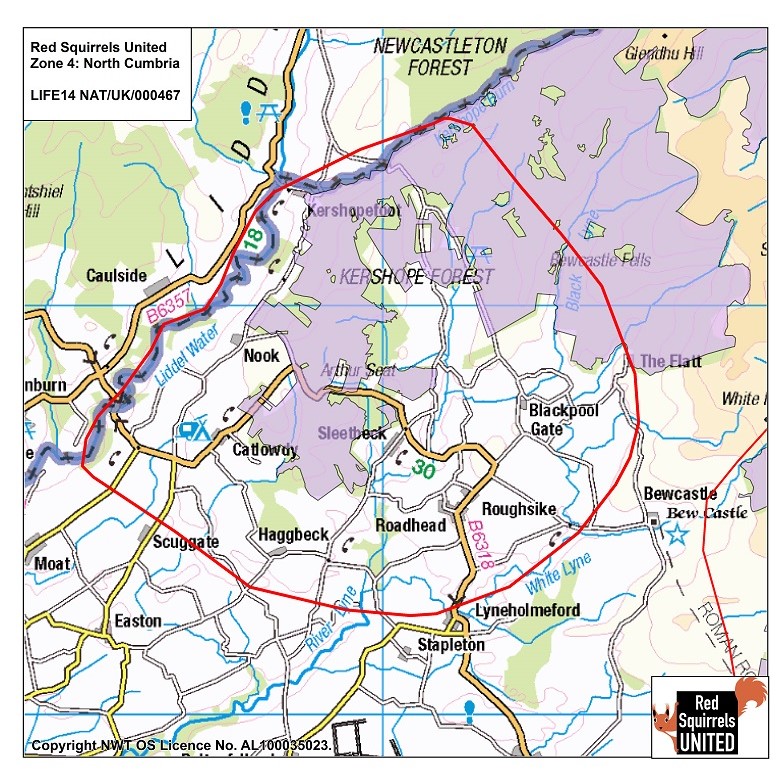 Page title
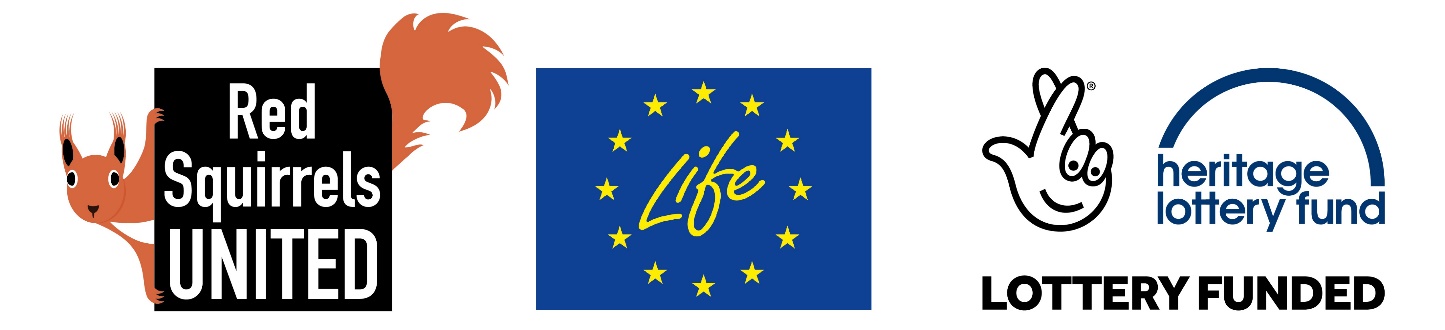 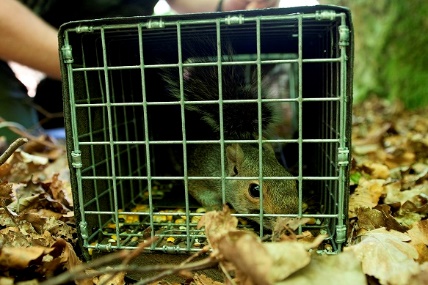 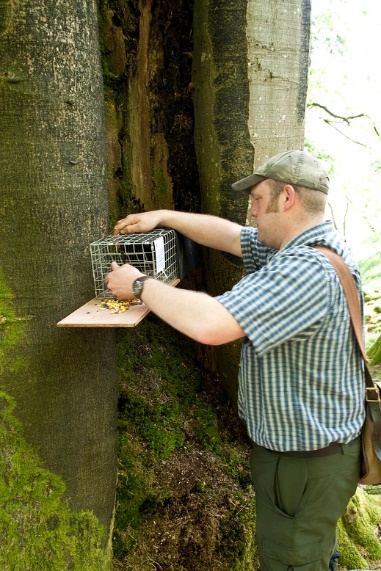 Page title
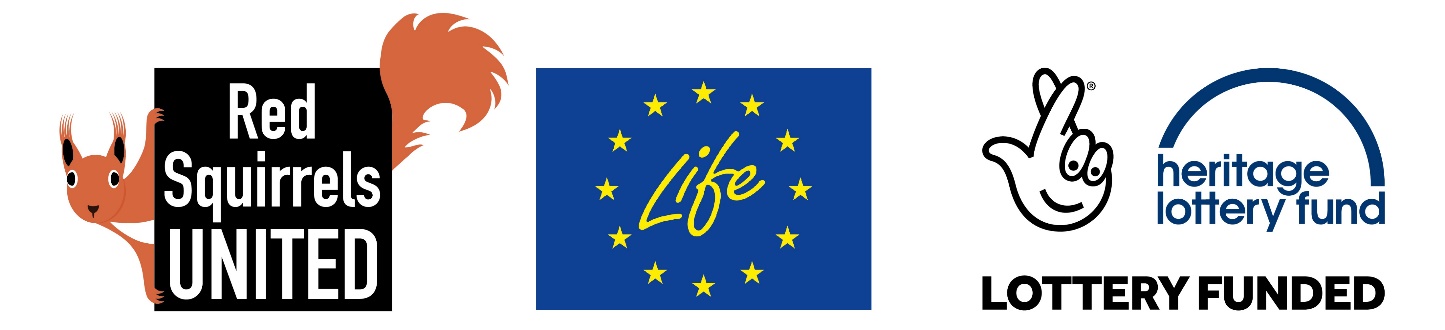 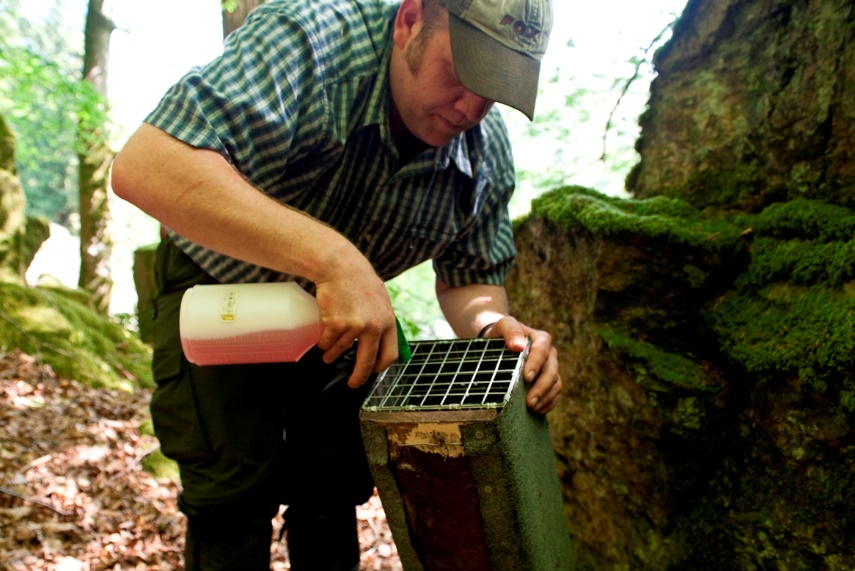 Trapping topicsfor discussion
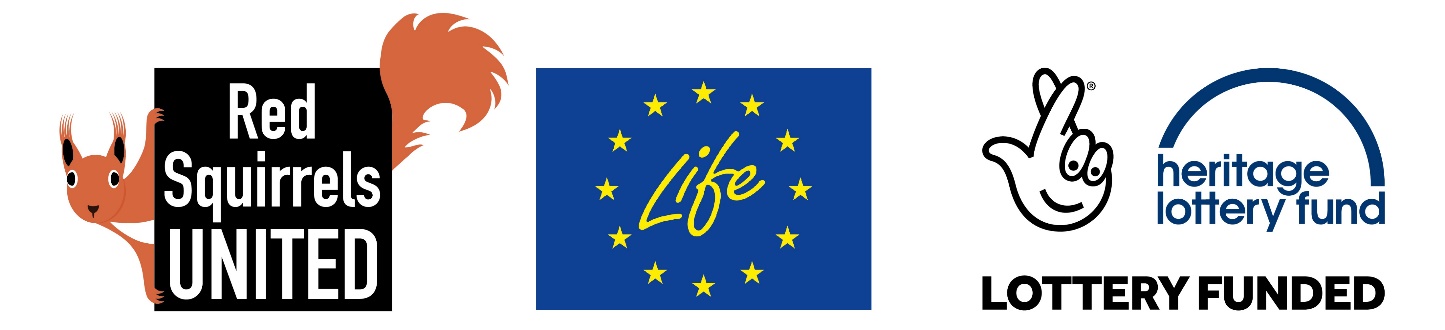 Bait
Trap types
Trap placement
Trap density
Legal requirements
Disturbance and vandalism
Disinfecting/biosecurity
Dispatch – cranial vs shooting
By-catch
Length of trapping session – overnight, weather, breeding season, density of reds in woodland
Legislation
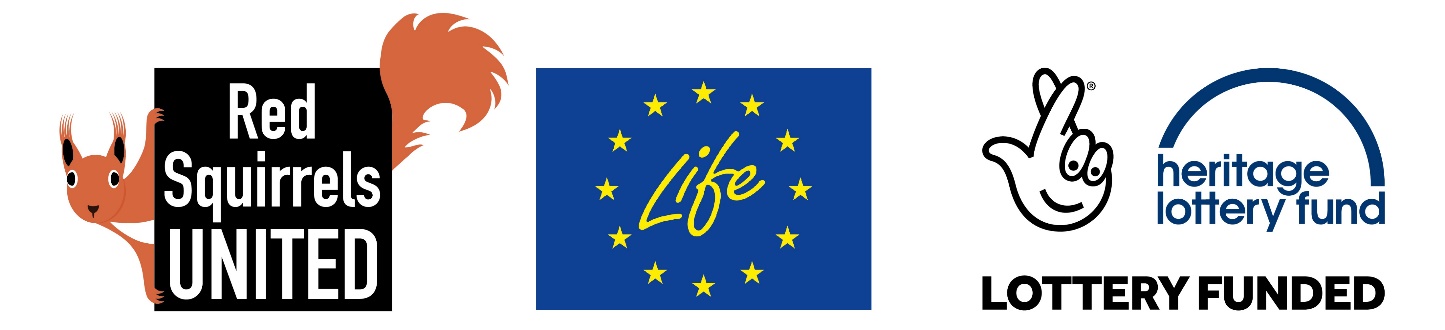 Wildlife & Countryside Act 1981
Animal Welfare Act 2006
Protection of Mammals Act 1996
Pest Control Order 1954